„The  Quickbag“
Per il progetto „L‘Upcycling“ prendo una maglietta,  che non mi piace più, perché è molto vecchia e non bella. Con questa maglietta farò una borsa, affinché la maglietta sarà usata ancora.
Passo 1:
Prima prendi una maglietta e taglia il colletto, il polsino e la manica via!
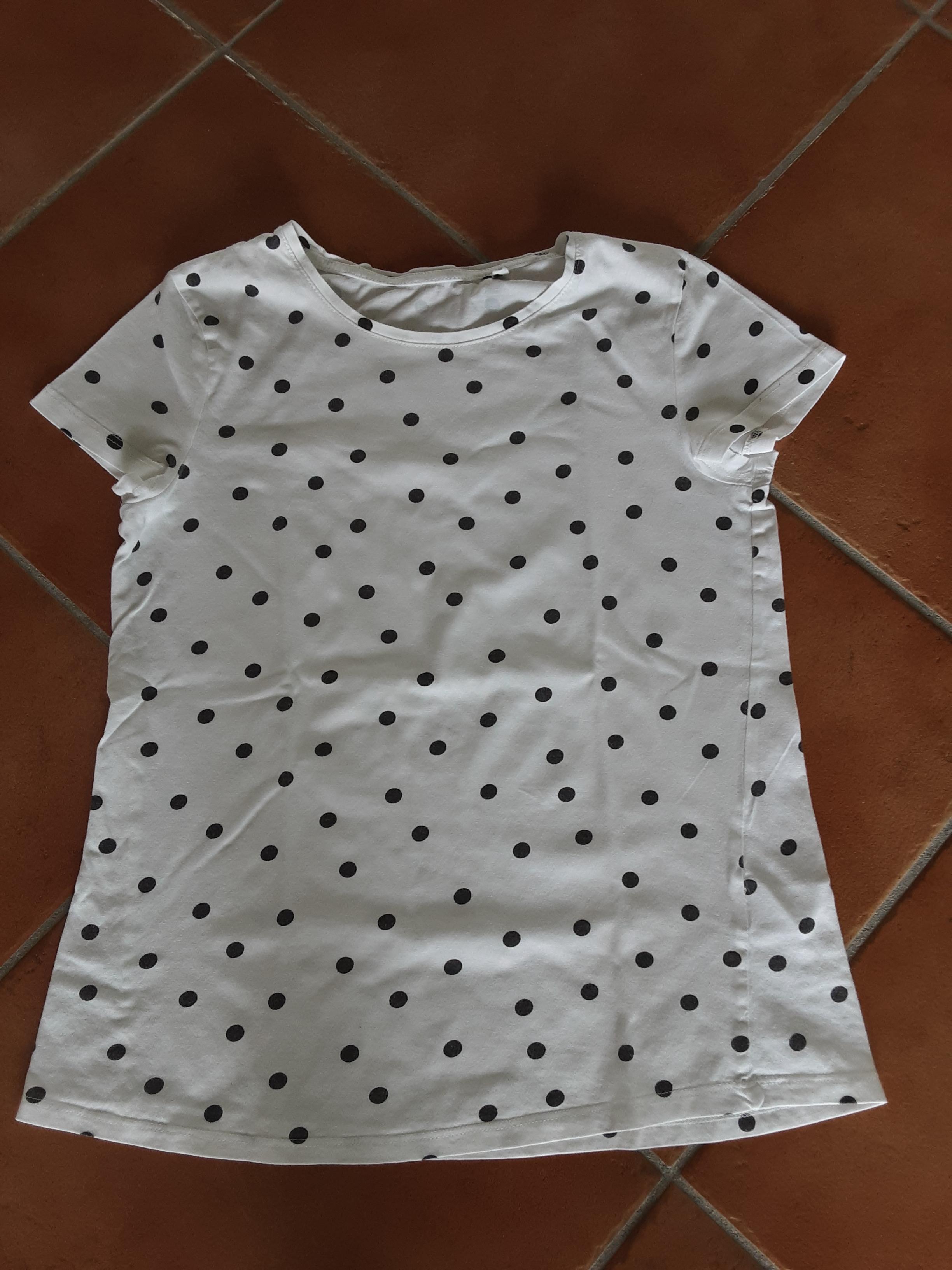 Passo 2:
Poi fà una linea, che é 10 cm dell‘orlo sotto via nella parte anteriore e nel retro!
Passo 3:
Taglia 1,5 cm striscie grandi dell‘orlo sotto alla linea,  che ha fatto prima! (anche nella parte anteriore e nel retro)
Passo 4:
Muovi le striscie nella loro lunghezza!
Passo 5:
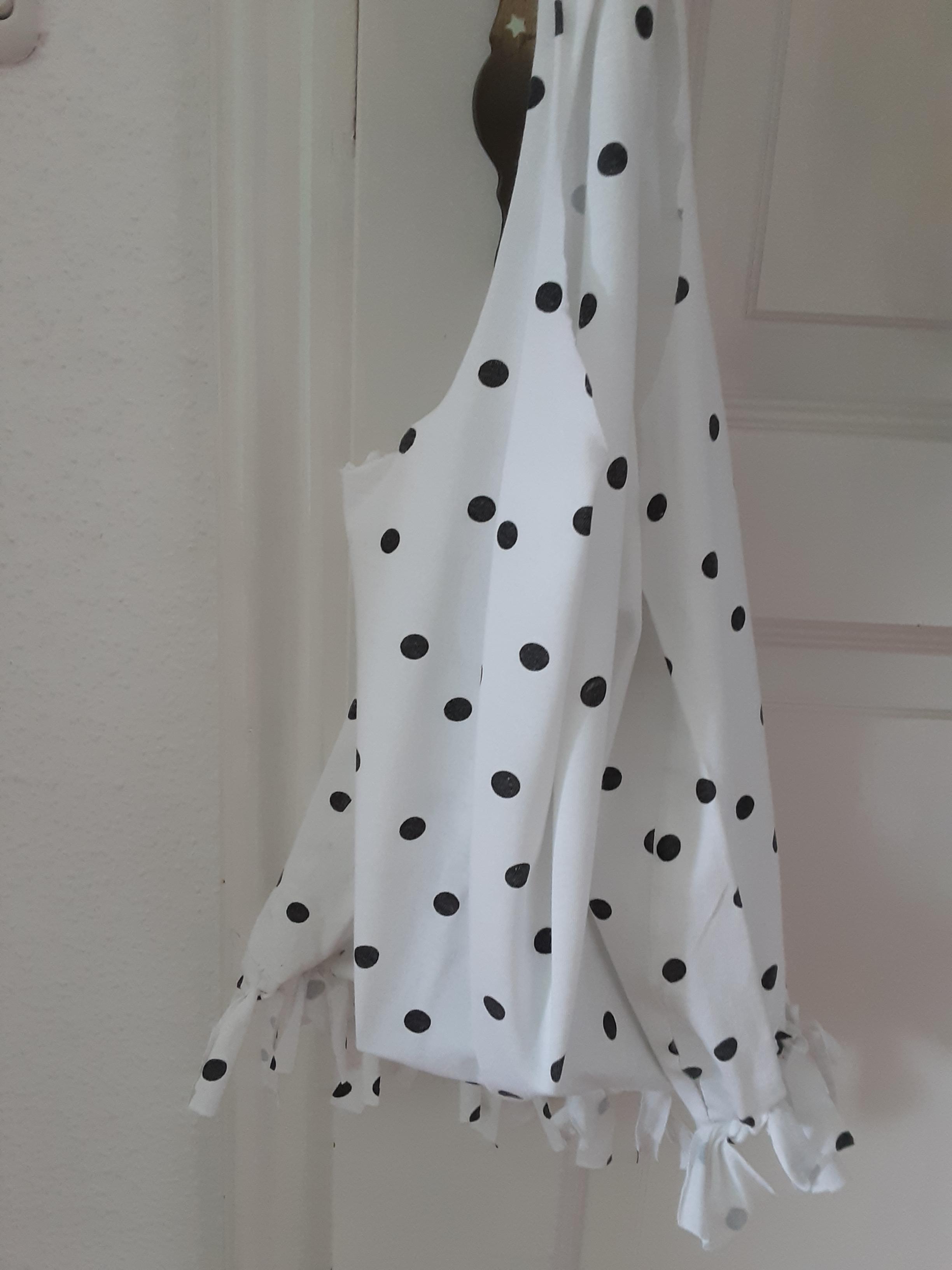 Aggiungi le striscie di fronte con un nodo doppio!
Adesso hai una borsa bella e puoi portare qualcosa nella borsa (per esempio la mascherina o il telefono)

Secondo me l‘Upcycling é una buon‘ idea, perché molte cose hanna una vita nuova e sono usate ancora.